3 			 Tools to Enhance Teaching & Learning
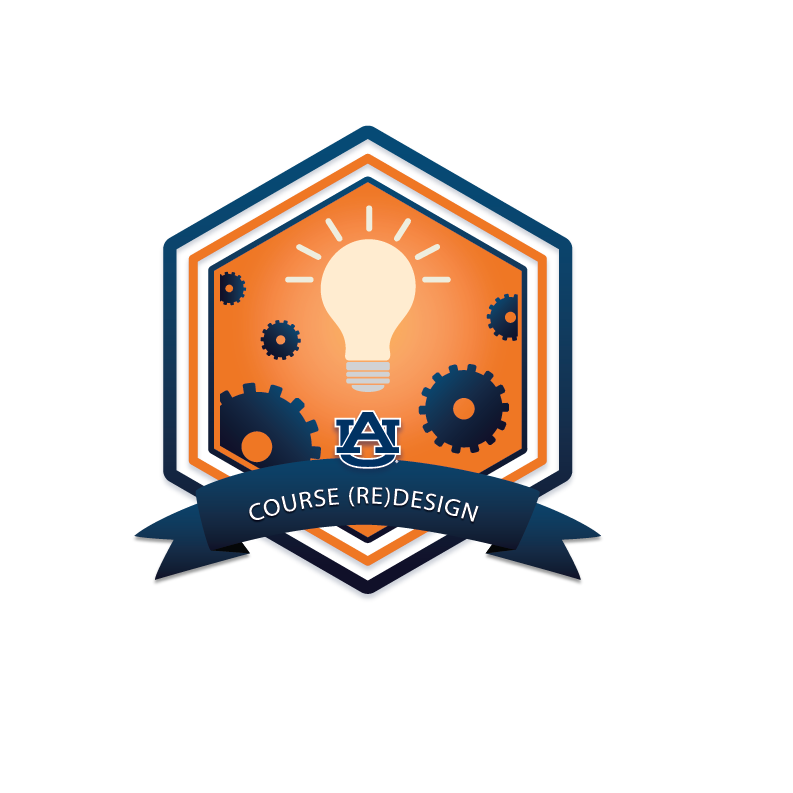 New
Digital Badges 
Canvas Design Tools
Canvas Feedback Tool
What’s a Badge?
Digital Credential =
Icon          +
Meta-Data
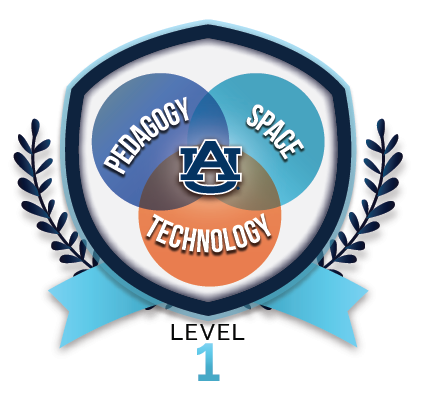 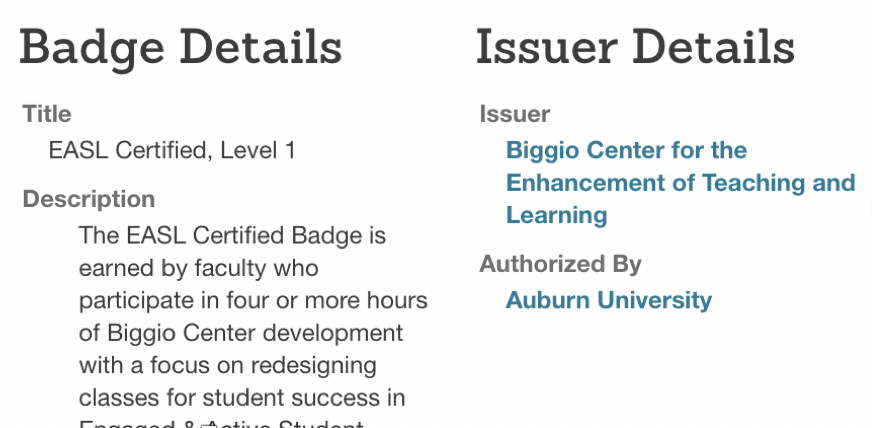 [Speaker Notes: The Office of Auburn Online has partnered with Credly to offer AU Certified digital badges. Units can collaborate with AU Online to create badges. Biggio Center has taken the lead by issuing the first badge – EASL Certified. A badge is a certificate in a digital format. Like girl scouts but instead of sewing it to a sash, you share it on your professional website, electronic CV, or social media. 
Badge consists of the icon and the meta-data: what pops up when you click on the icon. Descripriton & criteria. Issuer Details.]
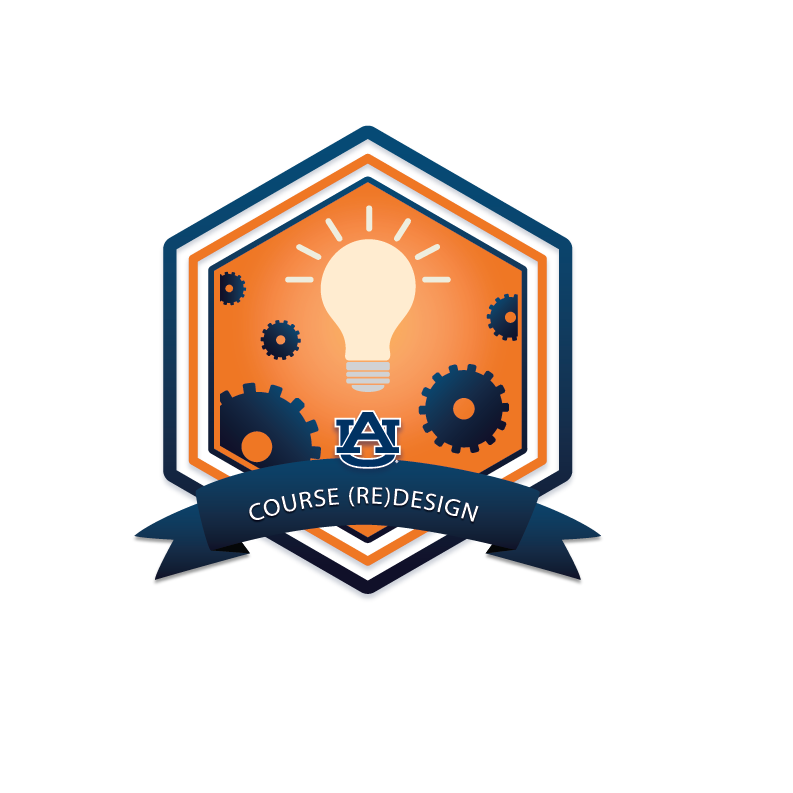 What’s the Value of a Badge?
Heads & Chairs value:
Evidence of teaching effectiveness: 
	Strives to Be a Better Teacher (Teaching Behaviors Checklist; Buskist et al. 2002) 

Faculty value:
Specific tasks to improve
Getting feedback
Sharing on websites, LinkedIn
Recognition on Biggio website
Fun
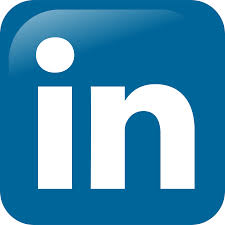 [Speaker Notes: Evidence of teaching effectiveness – invests time in professional development; print certificate or digital certificate;]
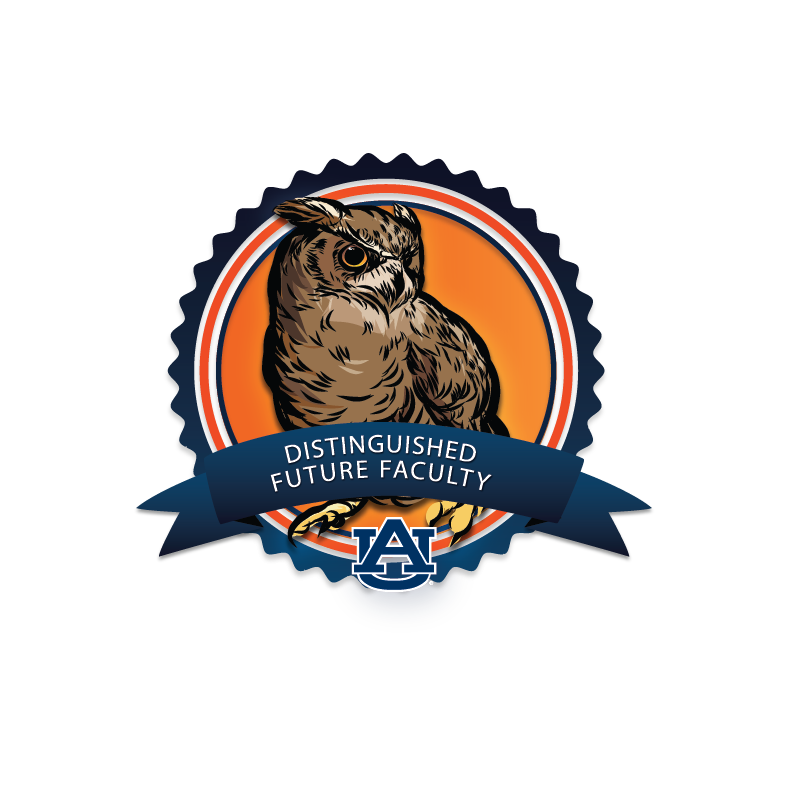 Biggio Badges
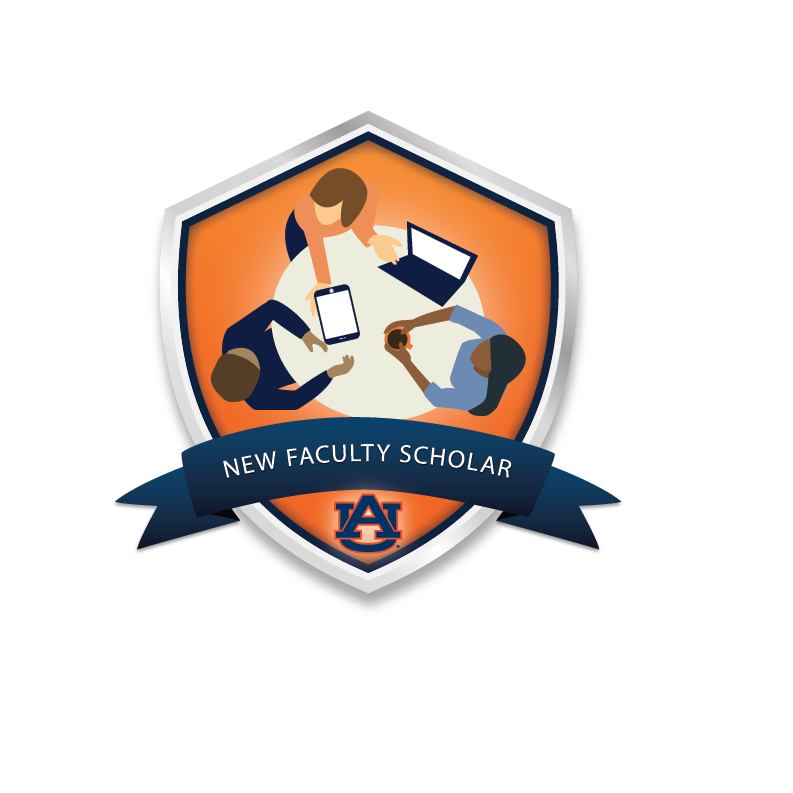 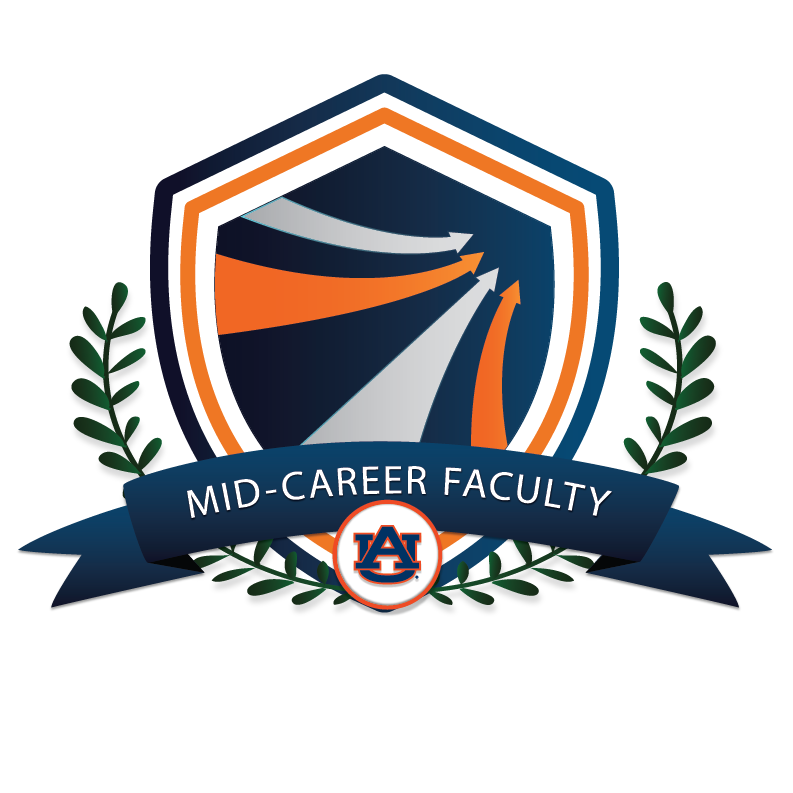 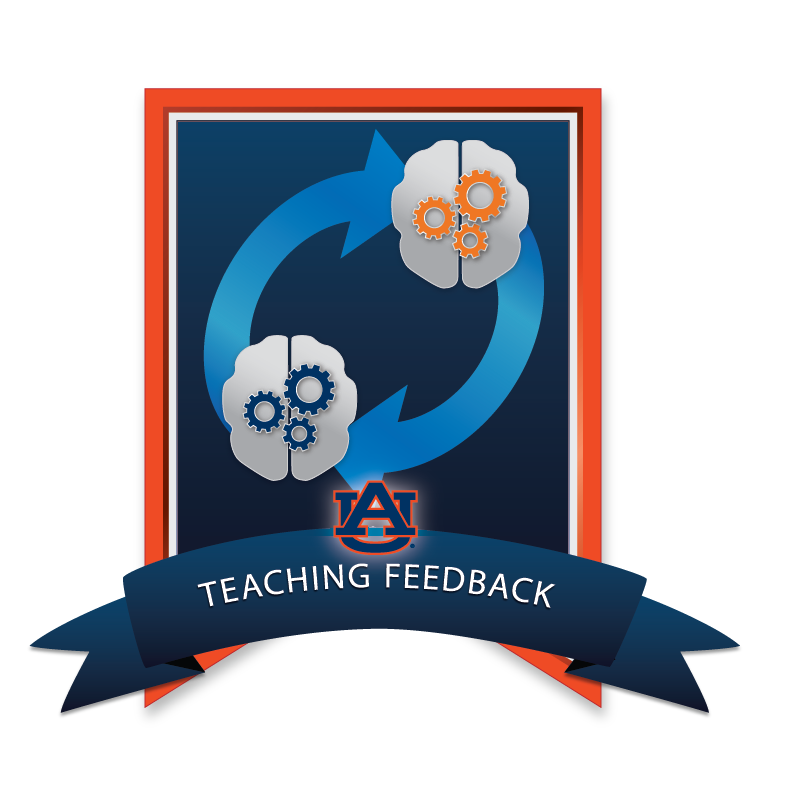 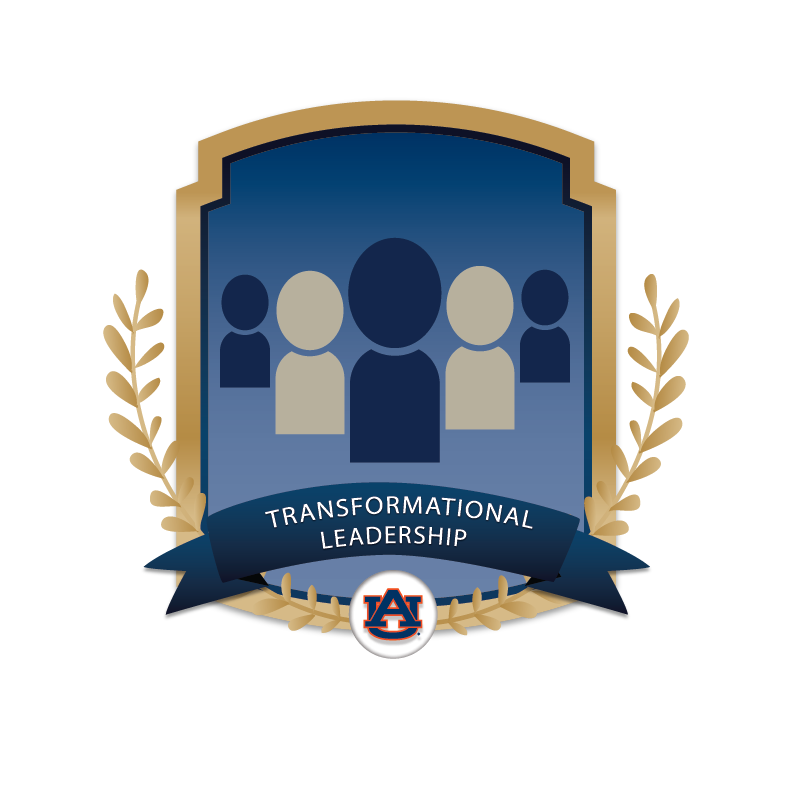 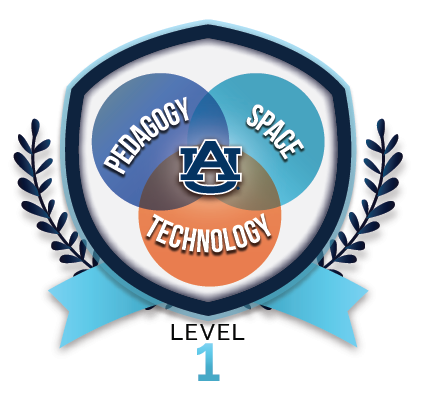 Questions? Email Lindsay Doukopoulos LMD@auburn.edu for more information
[Speaker Notes: Biggio badges certify professional development in CRD, Active Learning, and the PFF program. This year we are releasing at least two more. One for NFS and one for Teaching Feedback]
Canvas Design Tools
Improves the student experience
↑ Quality
↑ Consistency
↑ Accessibility
Requires less faculty time
Customize the look
Multi-Tool: templates; module builder; due date modifier
Upload/Embed Image Tool
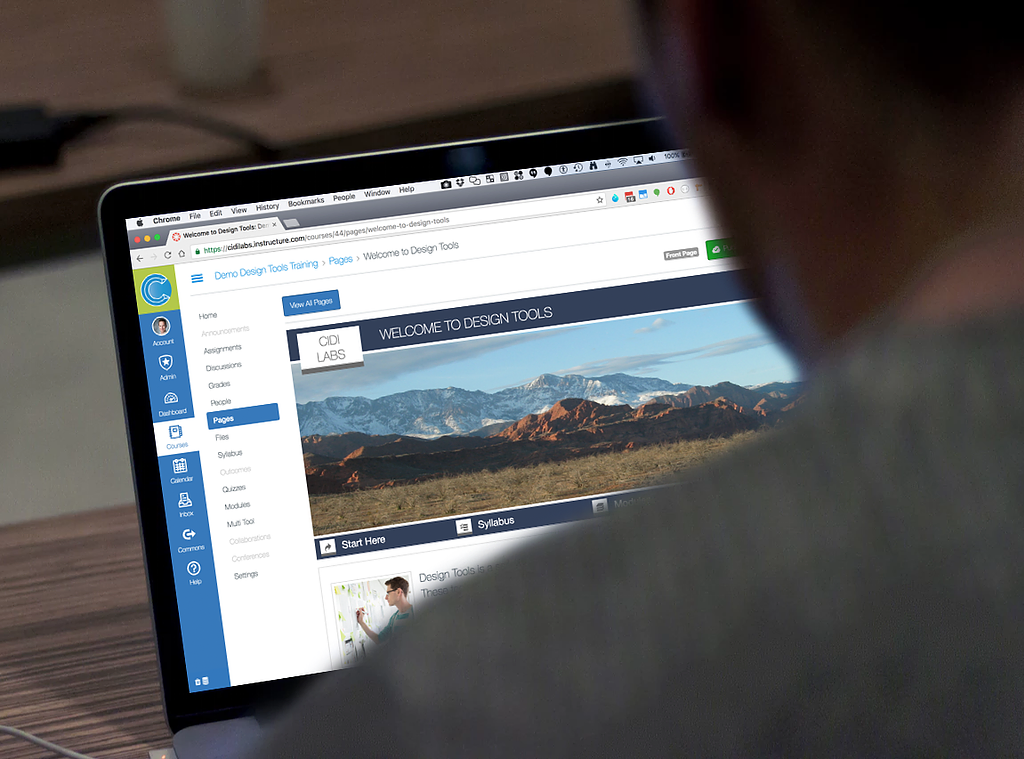 [Speaker Notes: Cidi Design Tools is open source software that simplifies the way instructors build course shells and style content in Canvas.]
Biggio Tech: Design Tool Training
“Launch Your Canvas Courses to the Next Level with Design Tools”
August 28th, 2 – 3:00 pm
Foy 145 (The Learning Lounge) This session took place today

“How to Create a Consistent and User-Friendly Canvas Course With the Multi-Tool”
August 29th, 10 – 11:00am
Foy 145 (The Learning Lounge)
Canvas Feedback Tool
Teach students how to give feedback
Get feedback throughout the semester
Increase response rate and quality of AUeValuate feedback
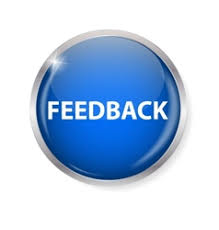 Instructor View
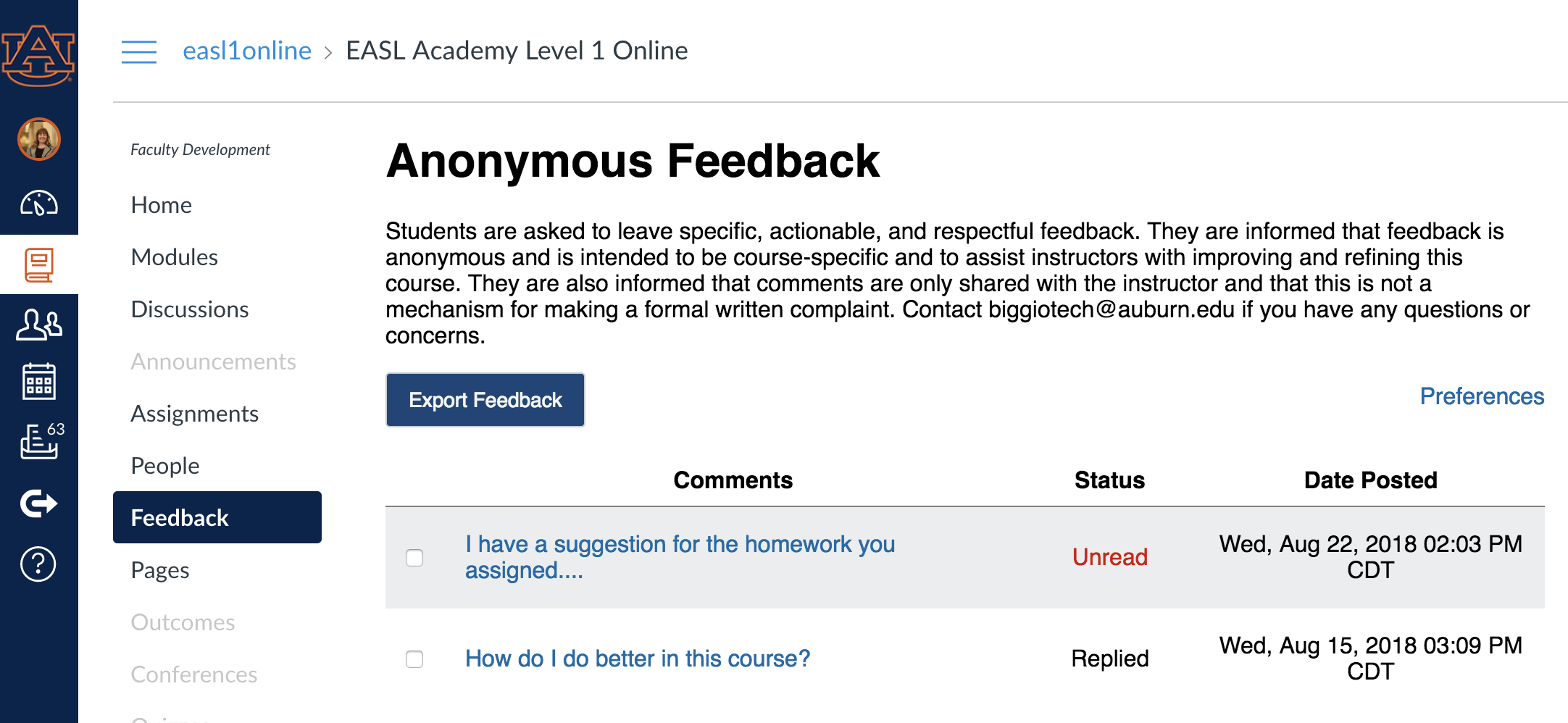 View Comments
Student View
Video tutorial: How to give Specific, Actionable, Respectful Feedback
Student leaves anonymous feedback. 
If a student abuses this privilege, 
you can block them.
Student is notified when you reply
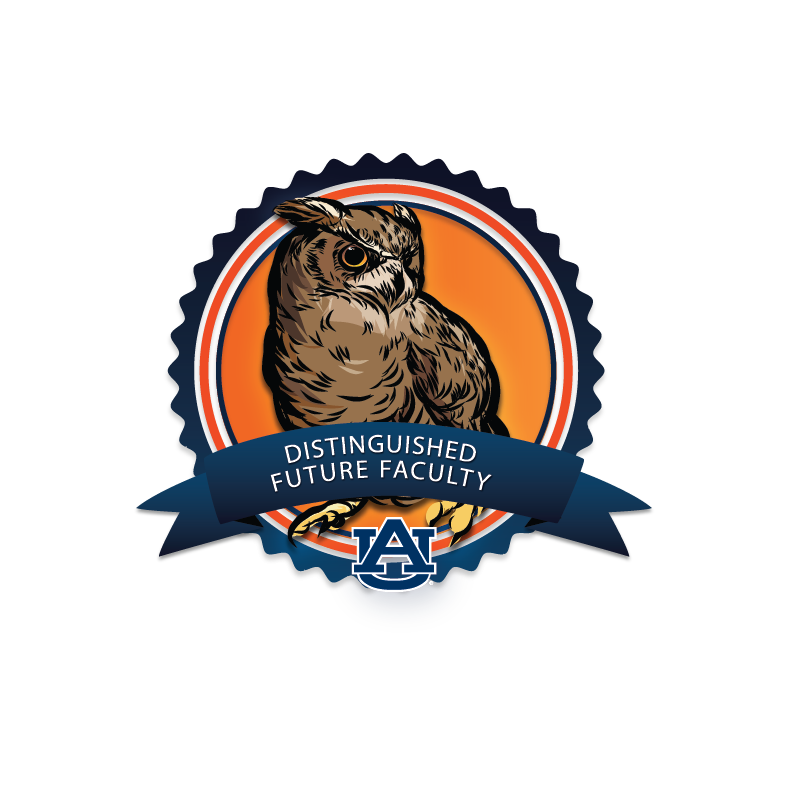 Thank you!
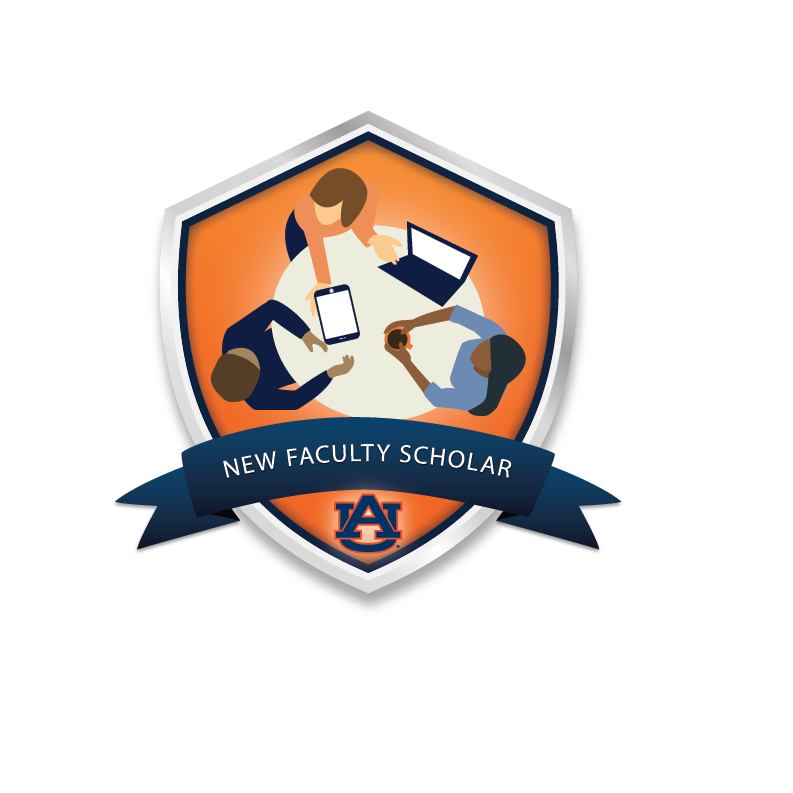 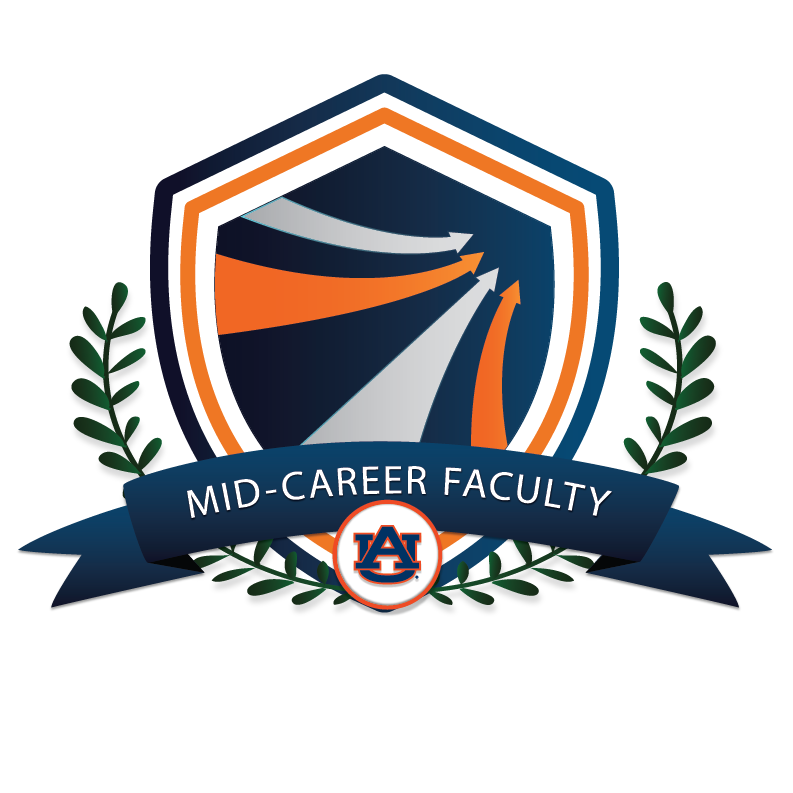 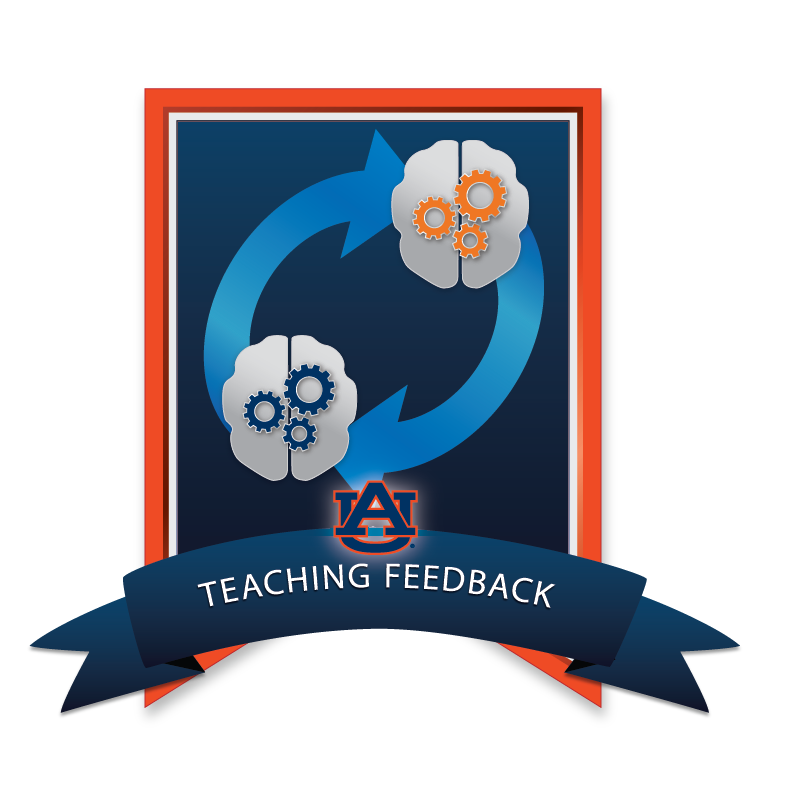 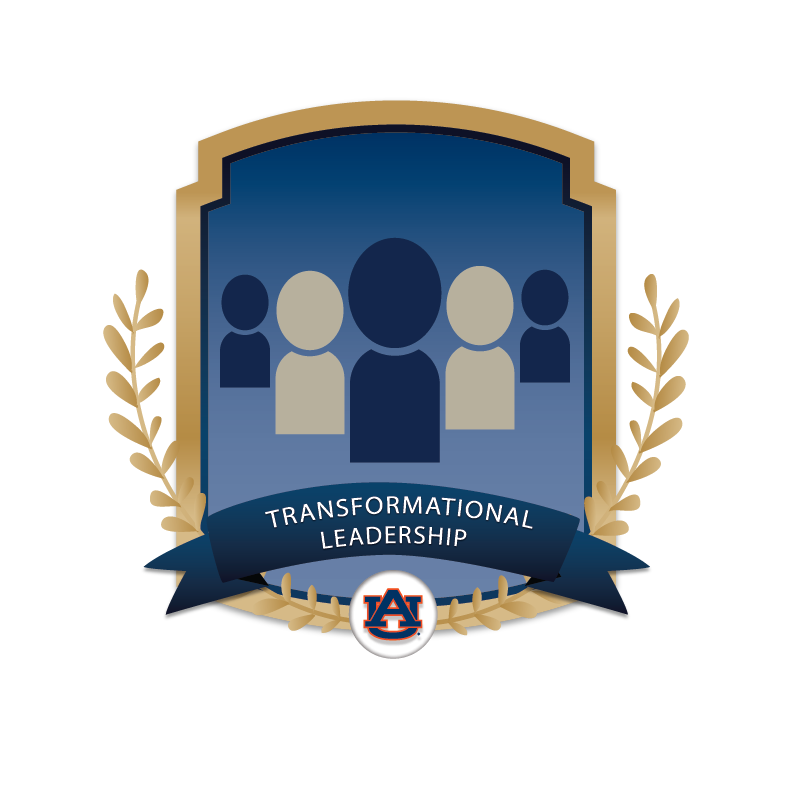 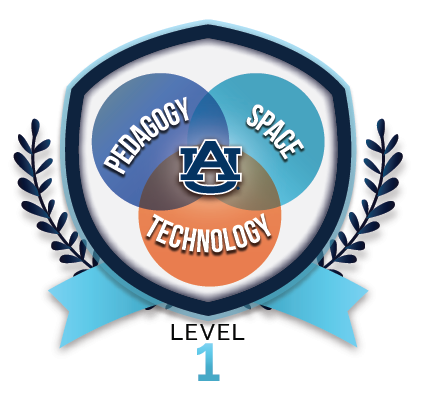 Questions? Email Lindsay Doukopoulos LMD@auburn.edu for more information
[Speaker Notes: Biggio badges certify professional development in CRD, Active Learning, and the PFF program. This year we are releasing at least two more. One for NFS and one for Teaching Feedback]